Topic 4
4.3 Carbon Cycling
Carbon cycle
Carbon Cycle
What role do autotrophs play in the carbon cycle?
Carbon fixation
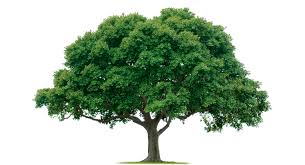 Carbon Cycle
How does carbon get into aquatic environments?
H2O + CO2  H2CO3  (Carbonic acid) 
 H2CO3   H+ + HCO3-
Impact on pH
CO2 and HCO3- can be absorbed by aquatic plants and autotrophs
Carbon Cycle
As autotrophs use carbon dioxide to create carbon compounds what happens to the concentration of carbon dioxide?
If the concentration of carbon dioxide is higher outside the autotroph what will happen?
Land plants vs aquatic plants
Carbon cycle
What are the products of aerobic cell respiration?
What happens to the products
Carbon cycle
Anaerobic cell respiration in methanogenic archaeans produces methane (CH4)
Belong to the domain archae 
Found in the guts of animals, deep layers of marine sediment, hydrothermal vents and wetlands
What happens to the methane?
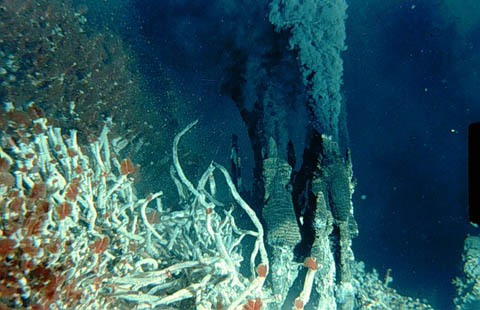 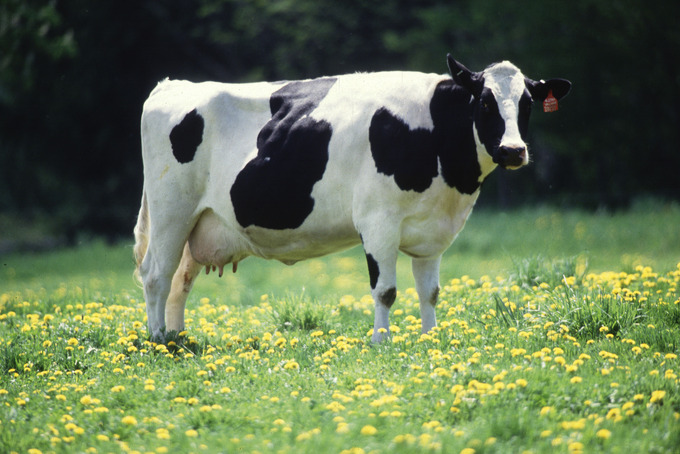 Carbon cycle
Methane is oxidized into carbon dioxide and water in the atmosphere
Methane molecules can remain for about 12 years 
The methane is oxidized in the stratosphere
Carbon cycle
In most soil the organic matter is digested by saprotrophs 
Saprotrophs obtain oxygen from air spaces in the soil
What happens to respiration if the soil has to much water and no air spaces?
Organic matter is not fully decomposed 
Acidic environment 
Peat is formed
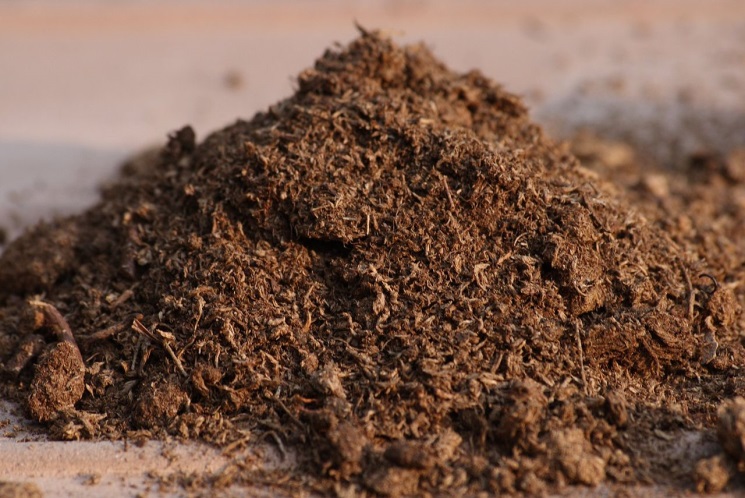 Carbon cycle
Carbon and other carbon compounds can remain in rocks for millions of years
Incomplete digestion in previous geological eras results in its burial in sediments
Coal – buried peat is compressed and heated
Oils and natural gas – partially decomposed matter in compressed and heated in seas and lakes
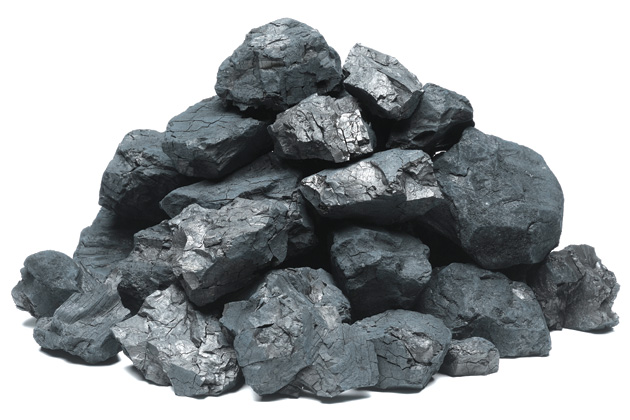 Carbon cycle
Combustion of biomass occurs when organic matter is heated to its ignition temperature while in the presence of oxygen 
Products = Carbon dioxide and water
Natural fires 
Human caused fires (clearing land, sugar cane)
Why is burning coal, oil, and natural gas different than fires?
Where does the carbon dioxide go?
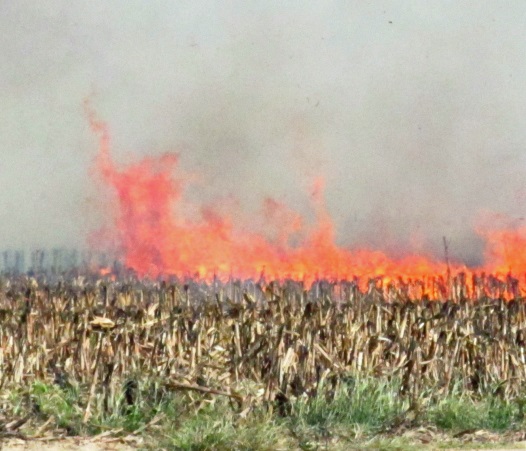 Carbon cycle
Coals and mulluscs are partially composed of calcium carbonate
Soft parts are decomposed
In acidic conditions that calcium carbonate dissolves away
In alkaline or neutral conditions the calcium carbonate forms limestone
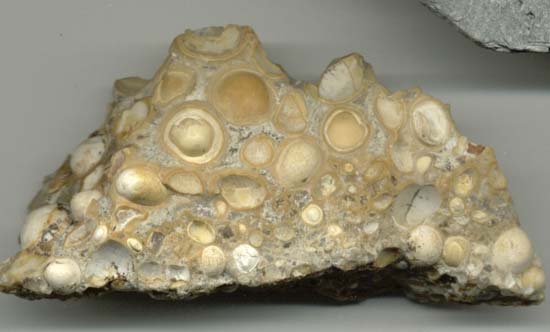 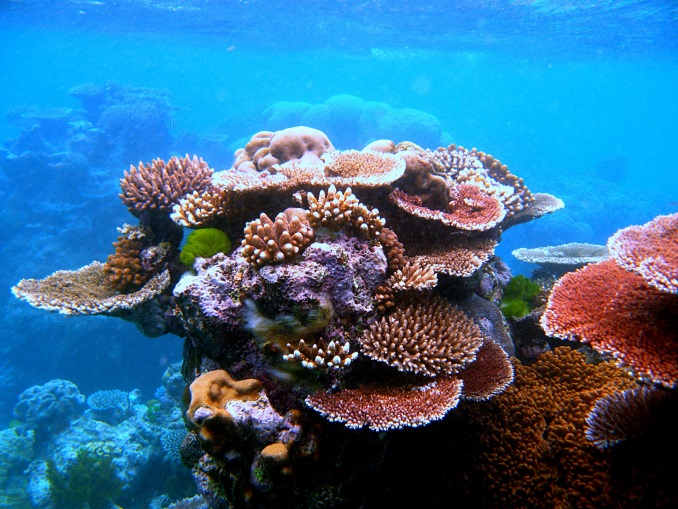 Carbon cycle
Be able to draw and describe the carbon cycle